Jean-Vincent PLACER
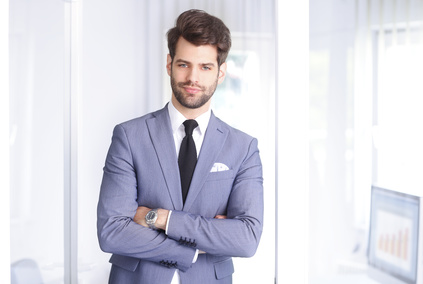 Berufsbezeichnung